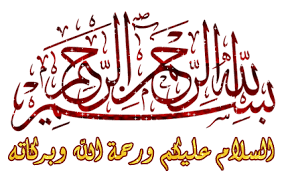 الفصل الأول: مدخل لتسويق الخدماتالمبحث الأول : أساسيات التسويق
تعتبر وظيفة التسويق من أهم الوظائف الإدارية لأي مؤسسة ومحددة لنجاحها، فقدرة أي مؤسسة على انتاج السلع وتقديم الخدمات تكون محدودة ما لم يصاحبها جهدا تسويقيا فعالا يساعد على تحديد احتياجات المستهلك وزيادة المبيعات والربحية التي تسعى المؤسسة لتحقيقها.
أولا: المفهوم التسويقي وتطوره
الفرق بين التسويق والمفهوم التسويقي:
هناك فرق رئيسي بين المفهوم التسويقي وبين التسويق ذاته، فالأول فلسفة أو اتجاه أو طريق للتفكير، أما الثاني هو عمل أو تصرف في ميدان إدارة الأعمال. وبطبيعة الحال فإن طريقة التفكير تحدد-بلا شك-التصرف الإداري المعين.
2. تطور المفهوم التسويقي:
ثانيا: تعريف التسويق
ثالثا: أهمية التسويق
ثالثا: أهمية التسويق
رابعا: مجالات التسويق
طُبق التسويق في قطاع المنتجات الاستهلاكية، وانتشر بعدها تطبيقه في مجال الخدمات وأصبح يمارس في المجال السياسي والاجتماعي، وغيرها من المجالات، وسوف نتعرض فيما يلي باختصار لأهم هذه المجالات:
المجالات التي تهدف إلى تحقيق الربح 
المجالات التي لا تهدف إلى تحقيق الربح  
التسويق الدولي
1. المجالات التي تهدف إلى تحقيق الربح
2. المجالات التي لا تهدف إلى تحقيق الربح
3. التسويق الدولي
الفصل الأول: مدخل لتسويق الخدماتالمبحث الثاني : مكانة التسويق في قطاع الخدمات
إن أهمية سوق الخدمات تنمو يوما بعد يوم تبعا للنمو الاقتصادي، ولذلك فإنه لا غرابة إذا لوحظ تحول العديد من المؤسسات المسماة "صناعية أو تجارية" إلى مؤسسات "خدمات".
أولا: تعريف تسويق الخدمات
لقد كان تسويق الخدمات متأخرا عن تسويق السلع ذات الاستهلاك الواسع، ويعود ذلك إلى ضعف اهتمام مؤسسات الخدمات بالتسويق، فأغلب هذه المؤسسات صغيرة الحجم، أو ليس لديها تكوين في التسيير.
يعرف تسويق الخدمات على أنه: "جميع النشاطات التي تلبي حاجات الأسواق دون عرض تجاري يتحمل منتجات مادية".
ثانيا: تطور تسويق الخدمات
ثالثا: أشكال التسويق في مؤسسة الخدمات
رابعا: مميزات تسويق الخدمات
شكرا على حسن الإصغاءوالمتابعة